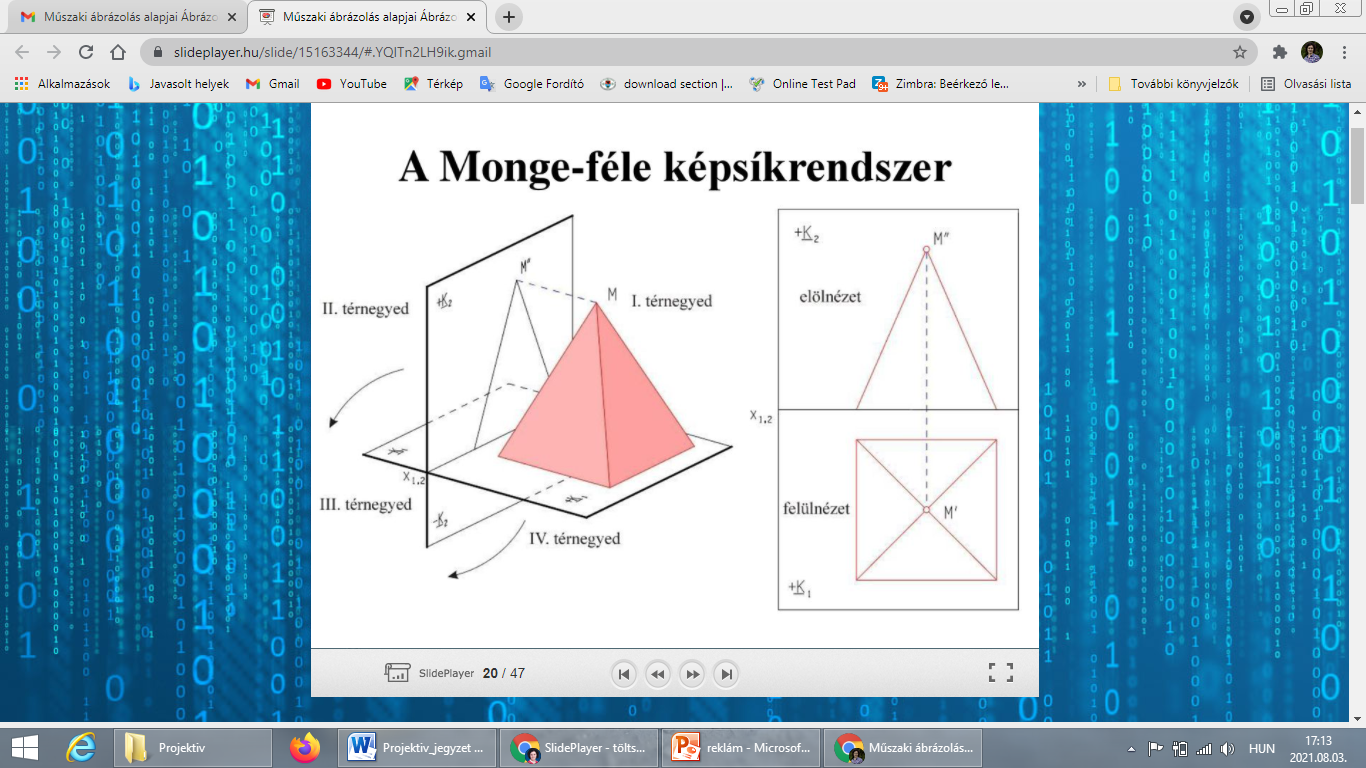 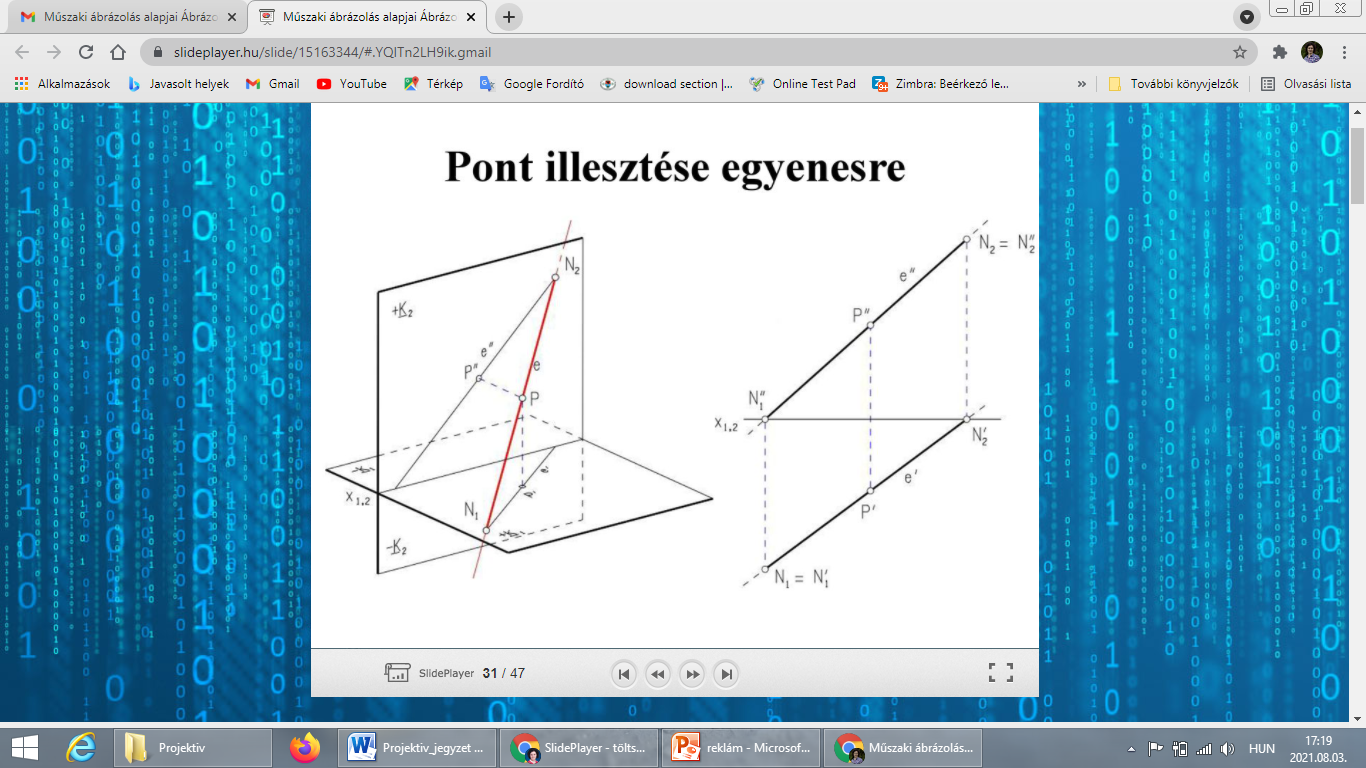 Projektív
geometria
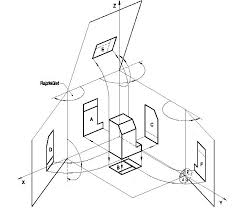 Eszközök
3B és HB ceruza

Saját igény szerint milliméterpapír
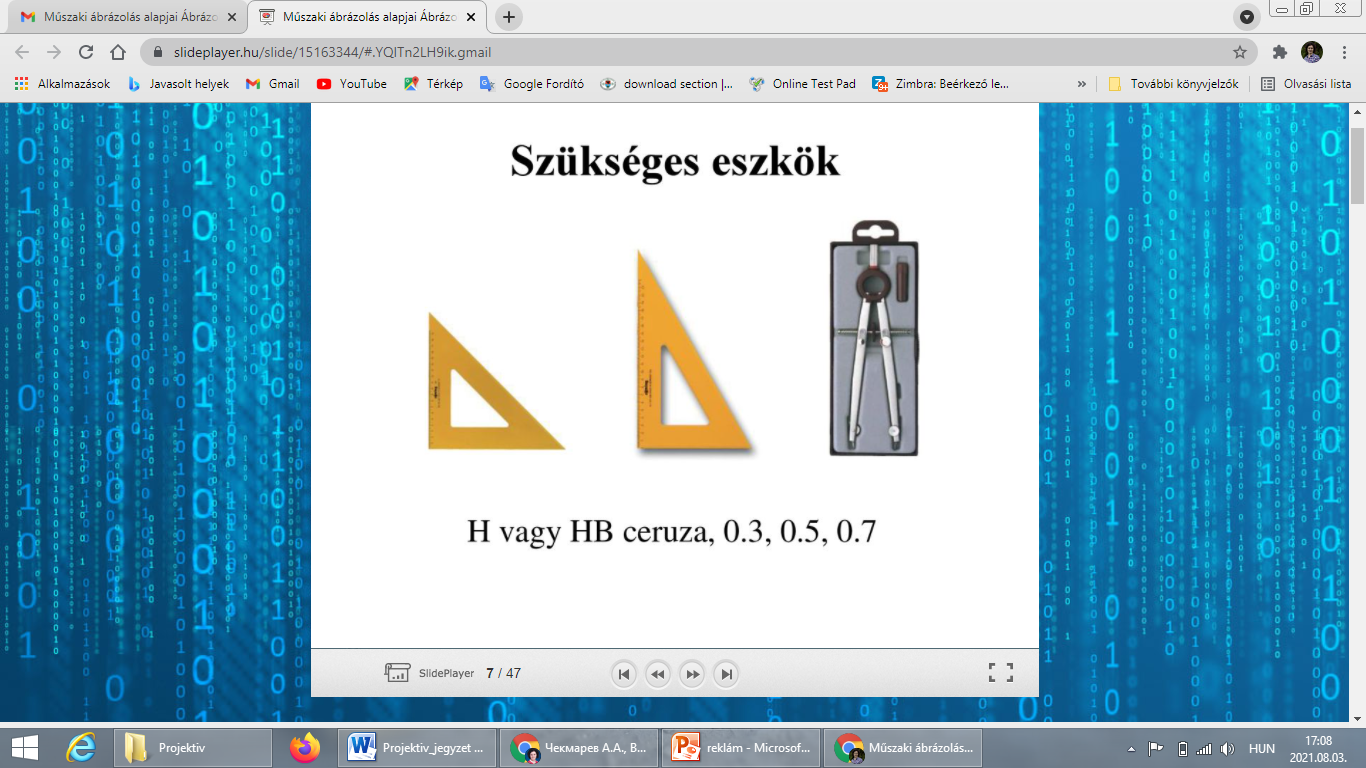 Követelmények
3 db rajzfeladat
Órák látogatása
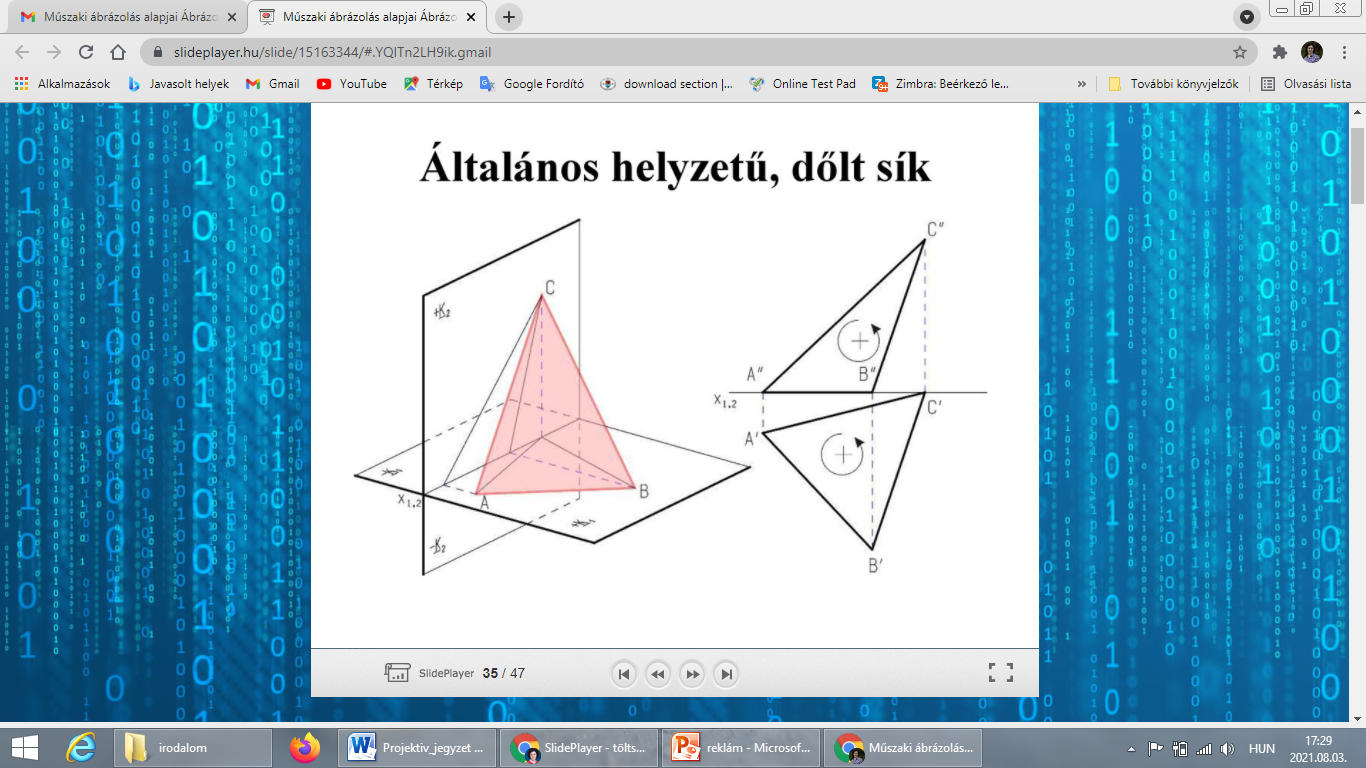 Általános helyzetű,dőlt sík
Követelmények
3 db rajzfeladat
Órák látogatása
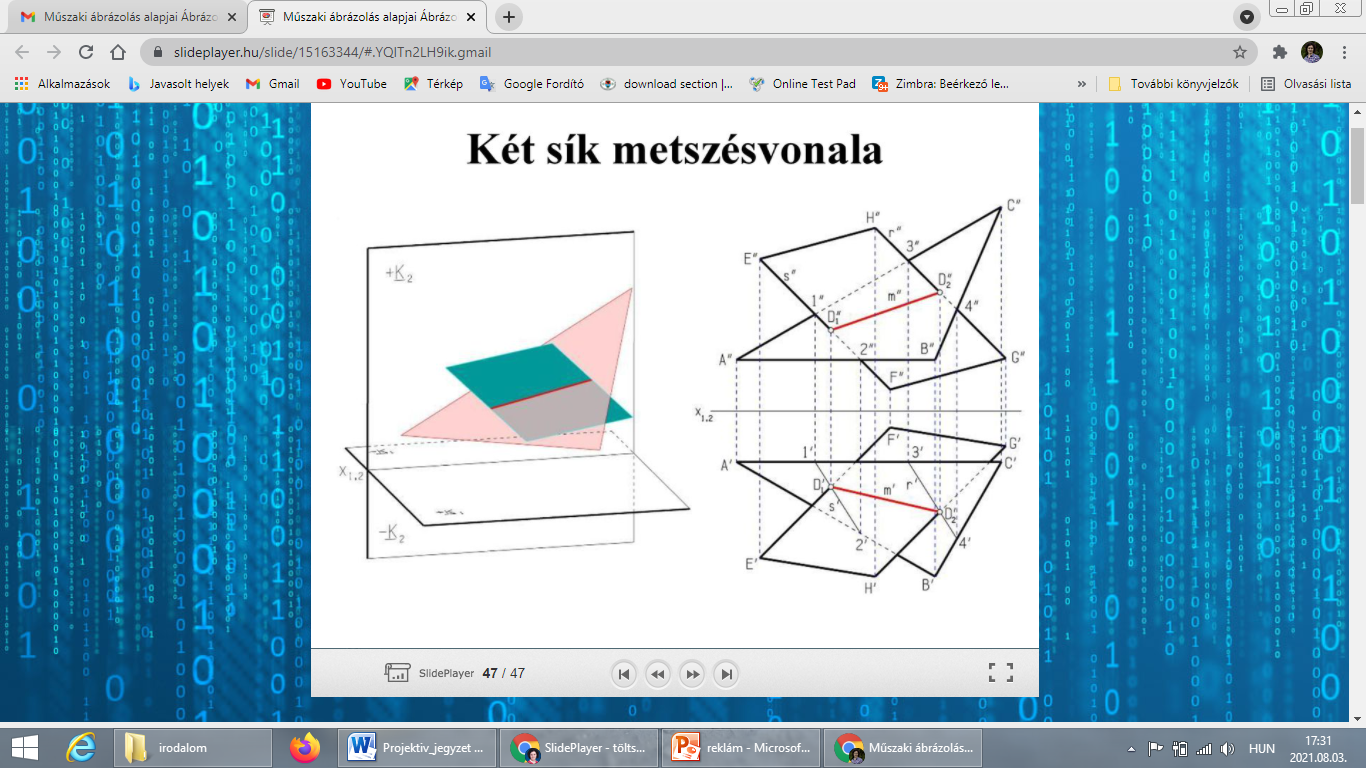 Két sík metszésvonala
Követelmények
3 db rajzfeladat
Órák látogatása
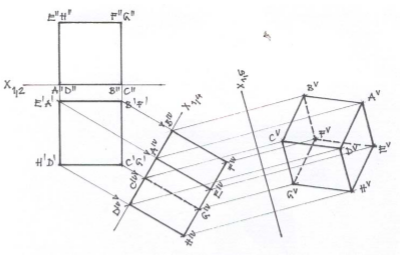 Projektívtranszformáció
Irodalom
Bancsik Zs., Juhász I, Lajos S.: Ábrázoló geometria szemléletesen
Gerőcs László, Vancsó Ödön (szerk): Matematika 

Szőkefalvi Nagy Gyula Dr.: A geometriai szerkesztések elmélete – Bp., Akadémiai Kiadó, 1968
Чекмарев А.А., Верховский А.В., Пузиков А.А.: Начертательная геометрия. Инженерная и машинная графика – Москва: Высш. шк., 2001